Operating Systems:Internals and Design Principles, 6/EWilliam Stallings
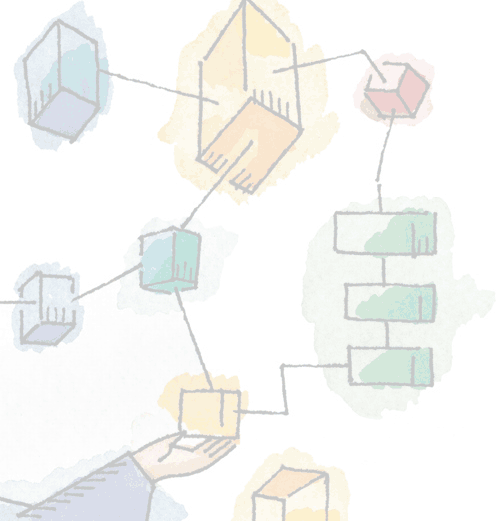 Chapter 6Concurrency: Deadlock and Starvation
Dave Bremer
Otago Polytechnic, N.Z.©2008, Prentice Hall
Roadmap
Principles of Deadlock
Dining Philosophers Problem
Deadlock Prevention
Deadlock Avoidance
Deadlock Detection
An Integrated deadlock strategy
Concurrency Mechanisms in UNIX, Linux, Solaris and Windows
Deadlock
A set of processes is deadlocked when each process in the set is blocked awaiting an event that can only be triggered by another blocked process in the set
Typically involves processes competing for the same set of resources
No efficient solution
[Speaker Notes: A set of processes is deadlocked when each process in the set is blocked awaiting an event that can only be triggered by another blocked process in the set
typically processes are waiting the freeing up of some requested resource. 

Deadlock is permanent because none of the events is ever triggered.

Unlike other problems in concurrent process management, there is no efficient solution in the general case.]
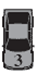 Potential Deadlock
I need quad C and B
I need quad B and C
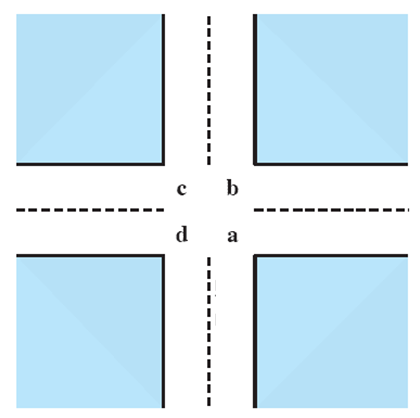 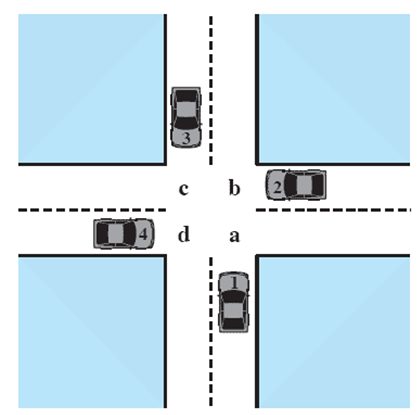 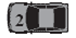 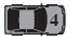 I need quad A and B
I need quad D and A
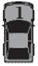 [Speaker Notes: Animated Slide
Click 1 Cars approach intersection
 Then Cars announce their resource needs

All deadlocks involve conflicting needs for resources by two or more processes.   A common example is the traffic deadlock. 
The typical rule of the road in the United States is that a car at a four-way stop should defer to a car immediately to its right.

This rule works if there are only two or three cars at the intersection. 

If all four cars arrive at about the same time, each will refrain from entering the intersection, this causes a  potential deadlock.
The deadlock is only potential, not actual, because the necessary resources are available for any of the cars to proceed. 
If one car eventually does proceed, it can do so.]
Actual Deadlock
HALT until D is free
HALT until C is free
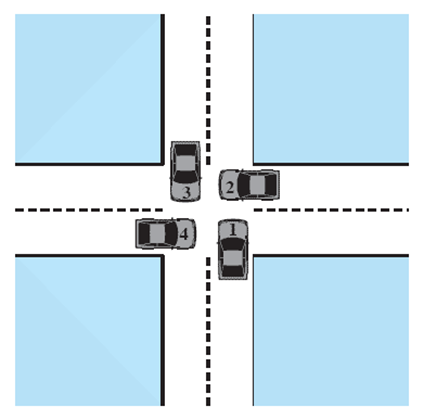 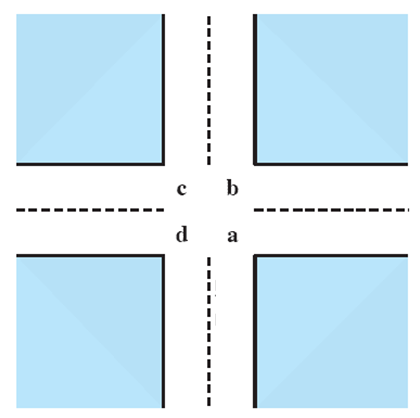 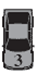 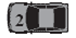 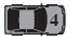 HALT until B is free
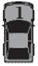 HALT until A  is free
[Speaker Notes: Animated Slide
Click 1 Cars move to deadlock
Then  Cars announce their resource need

But if all four cars ignore the rules and proceed (cautiously) into the intersection at the same time, then each car seizes one resource (one quadrant) but cannot proceed because the required second resource has already been seized by another car.

This is an actual deadlock.]
Deadlock Examples
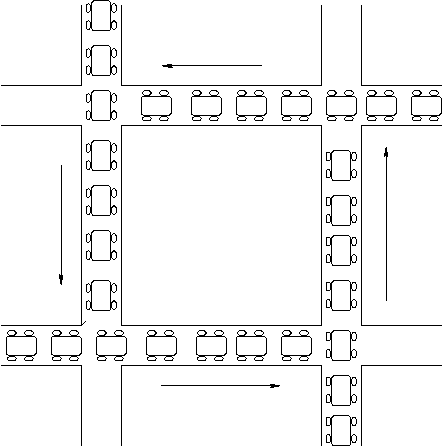 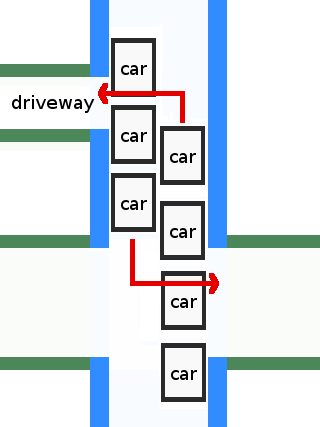 Two Processes P and Q
Lets look at this with two processes P and Q
Each  needing exclusive access to a resource A and B for a period of time
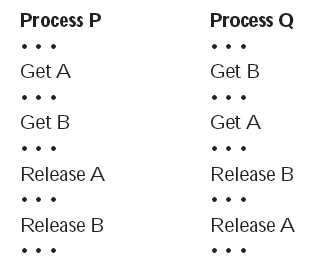 [Speaker Notes: Each process needs exclusive use of both resources for a certain period of time. 
Two processes, P and Q, have the following general form:]
Resource Categories
Two general categories of resources:
Reusable
can be safely used by only one process at a time and is not depleted by that use.
Consumable
one that can be created (produced) and destroyed (consumed).
Reusable Resources
Such as:
Processors, I/O channels, main and secondary memory, devices, and data structures such as files, databases, and semaphores
Deadlock occurs if each process holds one resource and requests the other
Example of Reuse Deadlock
Consider two processes that compete for exclusive access to a disk file D and a tape drive T.
Deadlock occurs if each process holds one resource and requests the other.
Consumable Resources
Such as Interrupts, signals, messages, and information in I/O buffers
Deadlock may occur if a Receive message is blocking
May take a rare combination of events to cause deadlock
Example of Deadlock
Consider a  pair of processes, in which each process attempts to receive a message from the other process and then send a message to the other process
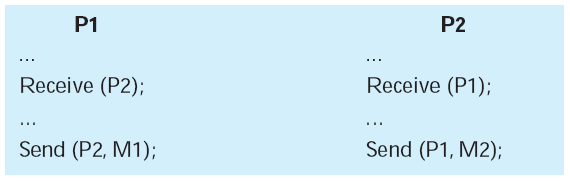 [Speaker Notes: Deadlock occurs if the Receive is blocking (i.e., the receiving process is blocked until the message is received). 

A design error is the cause of the deadlock. 

Such errors may be quite subtle and difficult to detect. 

Furthermore, it may take a rare combination of events to cause the deadlock; thus a program could be in use for a considerable period of time, even years, before the deadlock actually occurs.]
Roadmap
Principles of Deadlock
Dining Philosophers Problem
Deadlock Prevention
Deadlock Avoidance
Deadlock Detection
An Integrated deadlock strategy
Concurrency Mechanisms in UNIX, Linux, Solaris and Windows
Dining Philosophers Problem: Scenario
[Speaker Notes: Five philosophers live in a house, where a table is laid for them. 

The life of each philosopher consists principally of thinking and eating, and through years of thought, all of the philosophers had agreed that the only food that contributed to their thinking efforts was spaghetti. 

Due to a lack of manual skill, each philosopher requires two forks to eat spaghetti.

A philosopher wishing to eat goes to his or her assigned place at the table and, using the two forks on either side of the plate, takes and eats some spaghetti.]
The Problem
Devise a ritual (algorithm) that will allow the philosophers to eat.
No two philosophers can use the same fork at the same time (mutual exclusion)
No philosopher must starve to death (avoid deadlock and starvation … literally!)
A first solution using semaphores
[Speaker Notes: Each philosopher picks up first the fork on the left and then the fork on the right.

After the philosopher is finished eating, the two forks are replaced on the table. 

This solution, alas, leads to deadlock:
If all of the philosophers are hungry at the same time, they all sit down, they all pick up the fork on their left, and they all reach out for the other fork, which is not there. 

In this undignified position, all philosophers starve.]
Avoiding deadlock
[Speaker Notes: We could consider adding an attendant who only allows four philosophers at a time into the dining room.

With at most four seated philosophers, at least one philosopher will have access to two forks. 

This slide shows such a solution, again using semaphores. This solution is free of deadlock and starvation.]
Solution using Monitors
[Speaker Notes: This slide shows a solution to the dining philosophers problem using a monitor – and is continued on next slide

A vector of five condition variables is defined, one condition variable per fork.

These condition variables are used to enable a philosopher to wait for the availability of a fork. 
 In addition, there is a Boolean vector that records the availability status of each fork (true means the fork is available). 

The monitor consists of two procedures. 
 The get_forks  procedure is used by a philosopher to seize his or her left and right forks. 
 If either fork is unavailable, the philosopher process is queued on the appropriate condition variable. 
 This enables another philosopher process to enter the monitor.
 The release-forks  procedure is used to make two forks available.

Note that the structure of this solution is similar to that of the semaphore solution proposed in Figure 6.12. 
In both cases, a philosopher seizes first the left fork and then the right fork. 

Unlike the semaphore solution, this monitor solution does not suffer from deadlock, because only one process at a time may be in the monitor.

For example, the first philosopher process to enter the monitor is guaranteed that it can pick up the right fork after it picks up the left fork before the next philosopher to the right has a chance to seize its left fork, which is this philosopher’s right fork.]
Monitor solution cont.
Resource Allocation Graphs
Directed graph that depicts a state of the system of resources and processes
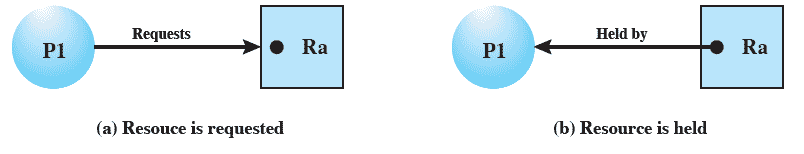 [Speaker Notes: A graph edge directed from a process to a resource indicates a resource that has been requested by the process but not yet granted.

Within a resource node, a dot is shown for each instance of that resource.

A graph edge directed from a reusable resource node dot to a process indicates a request that has been granted]
Conditions for possible Deadlock
Mutual exclusion (non-sharable resources)
Only one process may use a resource at a time
Hold-and-wait
A process may hold allocated resources while awaiting assignment of others
No pre-emption
No resource can be forcibly removed from a process holding it
[Speaker Notes: All three must be present for deadlock to occur.]
Actual Deadlock Requires …
All previous 3 conditions plus:
Circular wait
A closed chain of processes exists, such that each process holds at least one resource needed by the next process in the chain
[Speaker Notes: This is actually a potential consequence of the first three.

Given that the first three conditions exist, a sequence of events may occur that lead to an unresolvable circular wait. 

The unresolvable circular wait is in fact the definition of deadlock.
 The circular wait listed as condition 4 is unresolvable because the first three conditions hold.
 Thus, the four conditions, taken together, constitute necessary and sufficient conditions for deadlock.]
Resource Allocation Graphs of deadlock
Resource Allocation Graphs
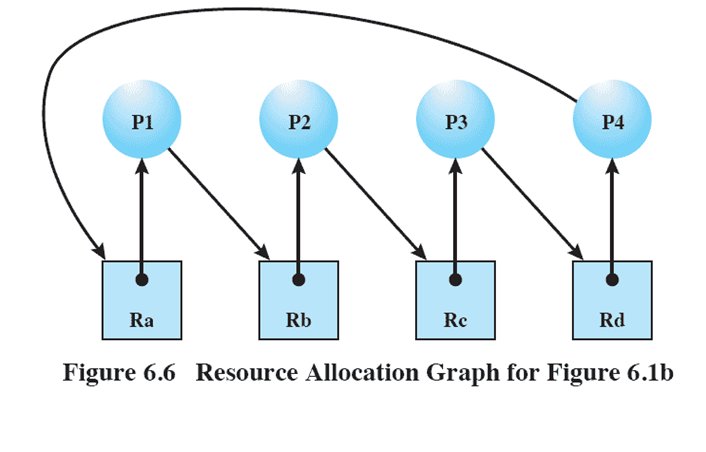 Dealing with Deadlock
Three general approaches exist for dealing with deadlock.
Prevent deadlock
Avoid deadlock
Detect Deadlock
[Speaker Notes: Three general approaches exist for dealing with deadlock.

prevent deadlock 
adopt a policy that eliminates one of the conditions (conditions 1 through 4). 

avoid deadlock 
by making the appropriate dynamic choices based on the current state of resource allocation.

detect the presence of deadlock 
(conditions 1 through 4 hold) and take action to recover.

We discuss each of these approaches in turn.]
Roadmap
Principles of Deadlock
Dining Philosophers Problem
Deadlock Prevention
Deadlock Avoidance
Deadlock Detection
An Integrated deadlock strategy
Concurrency Mechanisms in UNIX, Linux, Solaris and Windows
Deadlock Prevention Strategy
Design a system in such a way that the possibility of deadlock is excluded.
Two main methods
Indirect – prevent one of the three necessary conditions from occurring
Direct – prevent circular waits
[Speaker Notes: Deadlock prevention is strategy simply to design a system in such a way that the possibility of deadlock is excluded.

We can view deadlock prevention methods as falling into two classes. 
 indirect method of deadlock prevention is to prevent the occurrence of one of the three necessary conditions listed previously (items 1 through 3). 
direct method of deadlock prevention is to prevent the occurrence of a circular wait (item 4).

We now examine techniques related to each of the four
conditions.]
Deadlock Prevention Conditions
Mutual Exclusion
Must be supported by the OS
Hold and Wait
Require a process request all of its required resources at one time
No Preemption
Process must release resource and request again
OS may preempt a process to require it releases its resources
Circular Wait
Define a linear ordering of resource types
[Speaker Notes: Mutual Exclusion
The first of the four listed conditions cannot be disallowed (in general).
 If access to a resource requires mutual exclusion, then mutual exclusion must be supported by the OS.
 Some resources, such as files, may allow multiple accesses for reads but only exclusive access for writes. 
Even in this case, deadlock can occur if more than one process requires write permission.

Hold an Wait
Can be prevented by requiring that a process request all of its required resources at one time and blocking the process until all requests can be granted simultaneously. 

This approach is inefficient in two ways. 
1) a process may be held up for a long time waiting for all of its resource requests to be filled, when in fact it could have proceeded with only some of the resources.
resources allocated to a process may remain unused for a considerable period, during which time they are denied to other processes. 

Another problem is that a process may not know in advance all of the resources that it will require.

There is also the practical problem created by the use of modular programming or a multithreaded structure for an application. 
An application would need to be aware of all resources that will be requested at all levels or in all modules to make the simultaneous request.]
Roadmap
Principles of Deadlock
Dining Philosophers Problem
Deadlock Prevention
Deadlock Avoidance
Deadlock Detection
An Integrated deadlock strategy
Concurrency Mechanisms in UNIX, Linux, Solaris and Windows
Deadlock Avoidance
A decision is made dynamically whether the current resource allocation request will, if granted, potentially lead to a deadlock
Requires knowledge of future process requests
[Speaker Notes: Deadlock avoidance allows the three necessary conditions 
but makes judicious choices to assure that the deadlock point is never reached. 

Avoidance allows more concurrency than prevention.

With deadlock avoidance, a decision is made dynamically whether the current resource allocation request will, if granted, potentially lead to a deadlock. 

Deadlock avoidance requires knowledge of future process resource requests.]
Two Approaches to Deadlock Avoidance
Process Initiation Denial
Do not start a process if its demands might lead to deadlock

Resource Allocation Denial
Do not grant an incremental resource request to a process if this allocation might lead to deadlock
Process Initiation Denial
A process is only started if the maximum claim of all current processes plus those of the new process can be met. 
Not optimal, 
Assumes the worst: that all processes will make their maximum claims together.
[Speaker Notes: A process is only started if the maximum claim of all current processes plus those of the new process can be met.
 
This strategy is hardly optimal, because it assumes the worst: 
that all processes will make their maximum claims together.]
Resource 	Allocation Denial
Referred to as the banker’s algorithm
A strategy of resource allocation denial
Consider a system with fixed number of resources
State of the system is the current allocation of resources to process
Safe state is where there is at least one sequence that does not result in deadlock
Unsafe state is a state that is not safe
[Speaker Notes: Movie button goes to http://gaia.ecs.csus.edu/~zhangd/oscal/Banker/Banker.html]
Deadlock AvoidanceBanker’s Algorithm
When a process makes a request for a set of resources, 
assume that the request is granted, 
Update the system state accordingly, 
Then, determine if the result is a safe state. 
If so, grant the request
if not, block the process until it is safe to grant the request.
[Speaker Notes: This suggests the following deadlock avoidance strategy, 
which ensures that the system of processes and resources is always in a safe state. 

When a process makes a request for a set of resources, assume that the request is granted, update
the system state accordingly, and then determine if the result is a safe state. If so,
grant the request and, if not, block the process until it is safe to grant the request.]
Deadlock Avoidance Restrictions
Maximum resource requirement must be stated in advance
Processes under consideration must be independent and with no synchronization requirements
There must be a fixed number of resources to allocate
No process may exit while holding resources
[Speaker Notes: However, it does have a number of restrictions on its use:
• The maximum resource requirement for each process must be stated in advance.
• The processes under consideration must be independent; 
that is, the order in which they execute must be unconstrained by any synchronization requirements.
• There must be a fixed number of resources to allocate.
• No process may exit while holding resources.]
Roadmap
Principles of Deadlock
Dining Philosophers Problem
Deadlock Prevention
Deadlock Avoidance
Deadlock Detection
An Integrated deadlock strategy
Concurrency Mechanisms in UNIX, Linux, Solaris and Windows
Deadlock Detection
Deadlock prevention strategies are very conservative; 
limit access to resources and impose restrictions on processes.
Deadlock detection strategies do the opposite
Resource requests are granted whenever possible.
Regularly check for deadlock
[Speaker Notes: Deadlock checks can be made as frequently as each resource request or, less frequently, depending on how likely it is for a deadlock to occur. 

Checking at each resource request has two advantages: 
 it leads to early detection, 
 the algorithm is relatively simple because it is based on incremental changes to the state of the system.

On the other hand, such frequent checks consume considerable processor time.]
Recovery Strategies Once Deadlock Detected
Abort all deadlocked processes
Back up each deadlocked process to some previously defined checkpoint, and restart all process
Risk or deadlock recurring
Successively abort deadlocked processes until deadlock no longer exists
Successively preempt resources until deadlock no longer exists
Advantages and Disadvantages
[Speaker Notes: There are strengths and weaknesses to all of the strategies for dealing with deadlock. 

Rather than attempting to design an OS facility that employs only one of these strategies, it might be more efficient to use different strategies in different situations.]
Roadmap
Principles of Deadlock
Dining Philosophers Problem
Deadlock Prevention
Deadlock Avoidance
Deadlock Detection
An Integrated deadlock strategy
Concurrency Mechanisms in UNIX, Linux, Solaris and Windows
UNIX Concurrency Mechanisms
UNIX provides a variety of mechanisms for interprocessor communication and synchronization including:
Pipes
Message Queues
Shared memory
Semaphores
Signals
Linux Kernel Concurrency Mechanism
Includes all the mechanisms found in UNIX plus
Atomic operations
Spinlocks
Semaphores (slightly different to SVR4)
Barriers
Atomic Operations
Atomic operations execute without interruption and without interference
Two types:
Integer operations – operating on an integer variable
Bitmap operations – operating on one bit in a bitmap
[Speaker Notes: Two types of atomic operations are defined in Linux: 
integer operations, which operate on an integer variable, and 
bitmap operations, which operate on one bit in a bitmap]
Linux Atomic Operations
Linux Atomic Operations
Spinlock
Only one thread at a time can acquire a spinlock.
Any other thread will keep trying (spinning) until it can acquire the lock. 
A spinlock is  an integer 
If  0, the thread sets the value to 1 and enters its critical section. 
 If the value is nonzero, the thread continually checks the value until it is zero.
[Speaker Notes: Only one thread at a time can acquire a spinlock.

Any other thread attempting to acquire the same lock will keep trying (spinning) until it can acquire the lock. 

In essence a spinlock is  built on an integer location in memory that is checked by each thread before it enters its critical section. 
 If the value is 0, the thread sets the value to 1 and enters its critical section. 
 If the value is nonzero, the thread continually checks the value until it is zero. 

The spinlock is easy to implement but has the disadvantage that locked-out threads continue to execute in a busy-waiting mode. 
 Thus spinlocks are most effective in situations where the wait time for acquiring a lock is expected to be very short, say on the order of less than two context changes.]
Linux Spinlocks
Semaphores
Similar to UNIX SVR4 but also provides an implementation of semaphores for its own use.
Three types of kernel semaphores:
Binary semaphores
counting semaphores,
 reader-writer semaphores.
[Speaker Notes: Linux provides a semaphore interface corresponding to that in UNIX SVR4. 

Internally, Linux provides an implementation of semaphores for its own use.
That is, code that is part of the kernel can invoke kernel semaphores.

These kernel semaphores cannot be accessed directly by the user program via system calls.
They are implemented as functions within the kernel and are thus more efficient than user-visible semaphores.

Linux provides three types of semaphore facilities in the kernel: 
 binary semaphores,
 counting semaphores, and 
 reader-writer semaphores.]
Linux Semaphores
Barriers
To enforce the order in which instructions are executed, Linux provides the memory barrier facility.
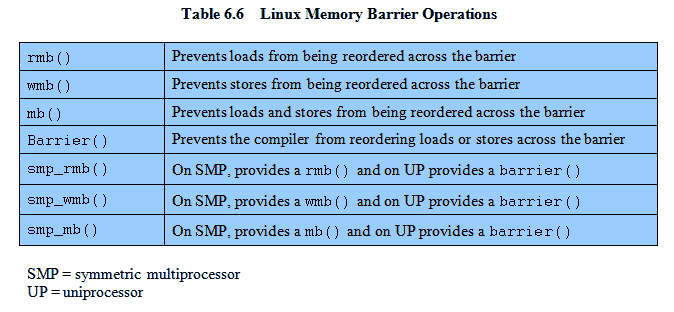 Solaris Thread Synchronization Primitives
In addition to the concurrency mechanisms of UNIX SVR4
Mutual exclusion (mutex) locks
Semaphores
Multiple readers, single writer (readers/writer) locks
Condition variables
[Speaker Notes: In addition to the concurrency mechanisms of UNIX SVR4, Solaris supports four thread synchronization primitives:
• Mutual exclusion (mutex) locks
• Semaphores
• Multiple readers, single writer (readers/writer) locks
• Condition variables]
MUTEX Lock
A mutex is used to ensure only one thread at a time can access the resource protected by the mutex. 
The thread that locks the mutex must be the one that unlocks it.
Semaphores and Read/Write locks
Solaris provides classic counting semaphores.
The readers/writer lock allows multiple threads to have simultaneous read-only access to an object protected by the lock. 
It also allows a single thread to access the object for writing at one time, while excluding all readers.
[Speaker Notes: Movie button links to Solaris RW Lock animation/simulation http://gaia.ecs.csus.edu/~zhangd/oscal/SolarisRWLock/SolarisRWLock.html]
Condition Variables
A condition variable is used to wait until a particular condition is true. 
Condition variables must be used in conjunction with a mutex lock.
Wait Functions
The wait functions allow a thread to block its own execution. 
The wait functions do not return until the specified criteria have been met.
The type of wait function determines the set of criteria used.
[Speaker Notes: The wait functions allow a thread to block its own execution. 
The wait functions do not return until the specified criteria have been met.
The type of wait function determines the set of criteria used.

When a wait function is called, it checks whether the wait criteria have been met. 
 If the criteria have not been met, the calling thread enters the wait state. 
 It uses no processor time while waiting for the criteria to be met.]
Dispatcher Objects
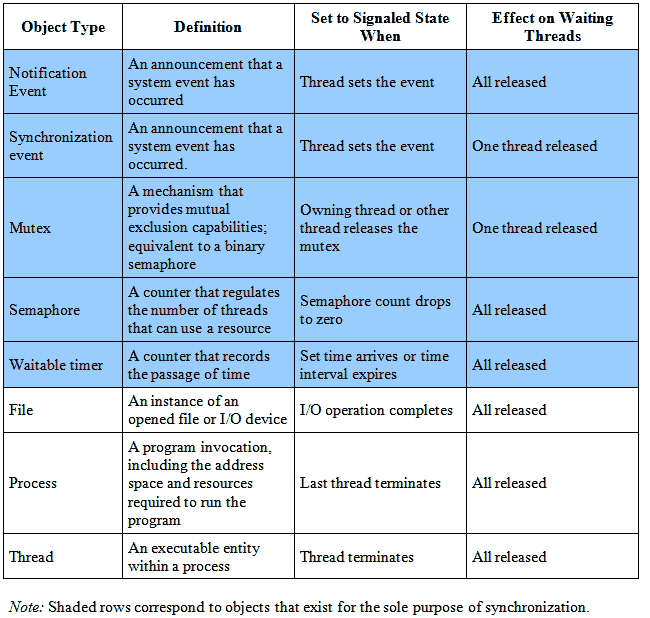 [Speaker Notes: The first five object types in the table are specifically designed to support synchronization.

The remaining object types have other uses but also may be used for synchronization.

Each dispatcher object instance can be in either a signaled or unsignaled state.

A thread can be blocked on an object in an unsignaled state; 
the thread is released when the object enters the signaled state]
Critical Sections
Similar mechanism to mutex
except that critical sections can be used only by the threads of a single process. 
If the system is a multiprocessor, the code will attempt to acquire a spin-lock.
As a last resort, if the spinlock cannot be acquired, a dispatcher object is used to block the thread so that the Kernel can dispatch another thread onto the processor.
[Speaker Notes: Critical sections provide a synchronization mechanism similar to that provided by mutex objects, 
except that critical sections can be used only by the threads of a single process. 

Event, mutex, and semaphore objects can also be used in a single process application, but critical sections provide a much faster, more efficient mechanism for mutual-exclusion synchronization.

Critical sections use a sophisticated algorithm when trying to acquire the mutex.
 If the system is a multiprocessor, the code will attempt to acquire a spin-lock.
 Effectively the spinlock optimizes for the case where the thread that currently owns the critical section is executing on another processor. 
 If the spinlock cannot be acquired within a reasonable number of iterations, a dispatcher object is used to block the thread so that the Kernel can dispatch another thread onto the processor.
The dispatcher object is only allocated as a last resort. 

Most critical sections are needed for correctness, but in practice are rarely contended. By lazily allocating the
dispatcher object the system saves significant amounts of kernel virtual memory.]
Windows/Linux Comparison
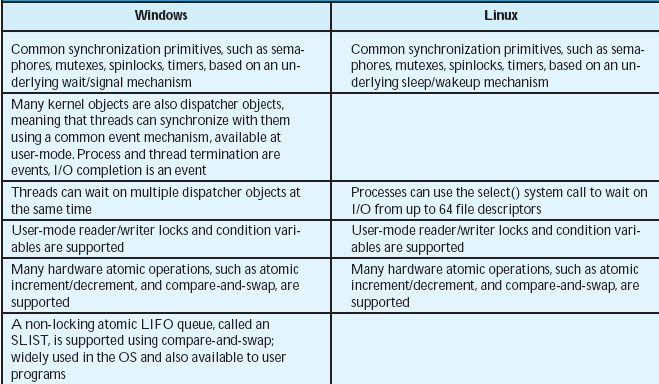 Windows/Linux Comparison cont.
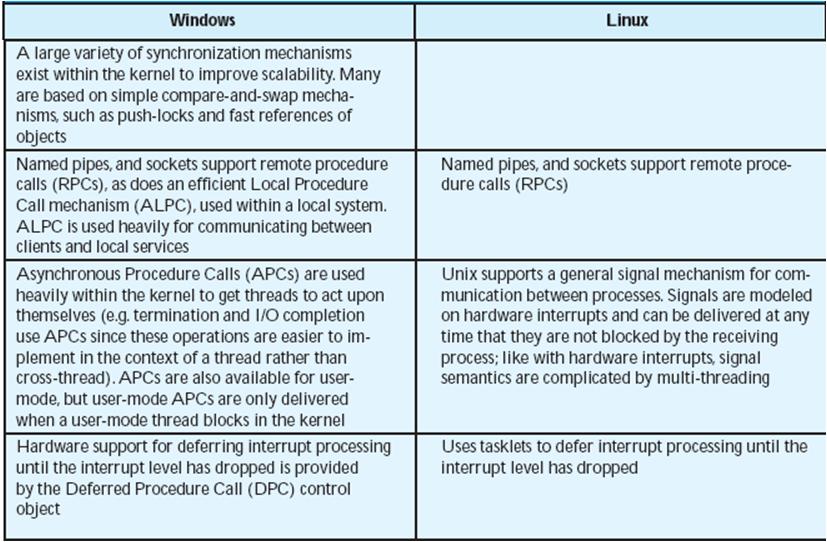